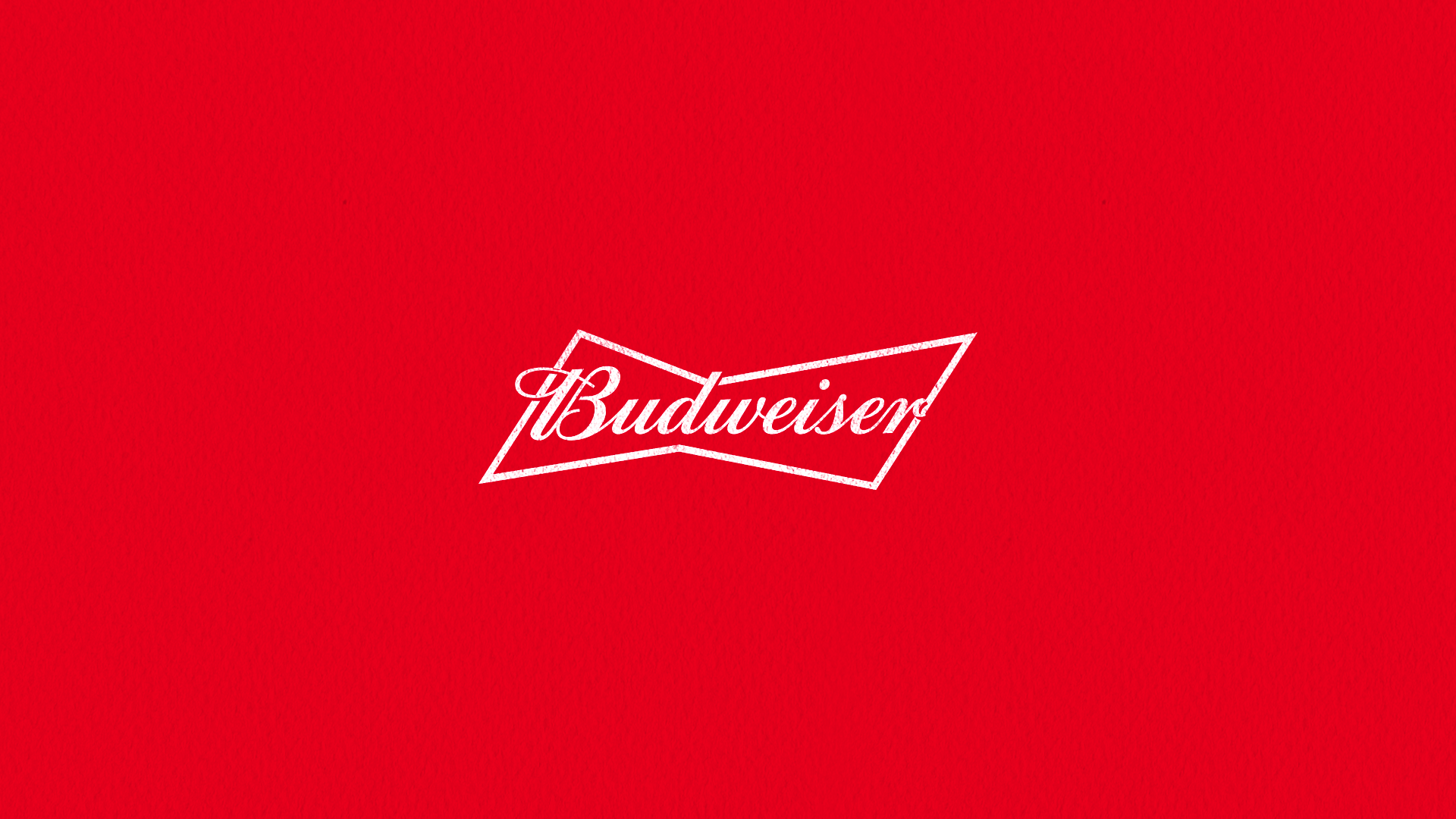 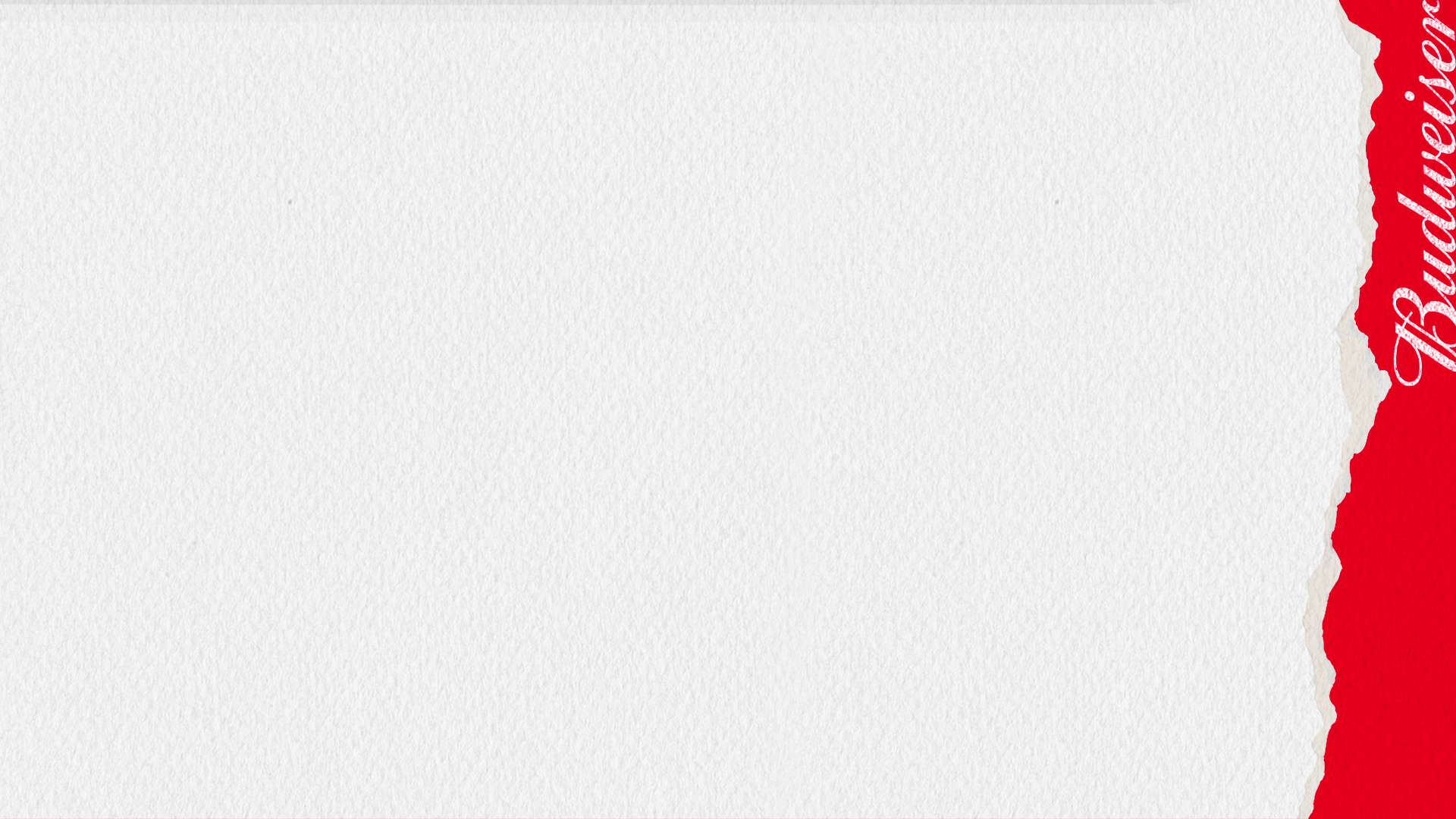 Qatar es el país más rico del mundo, pero no el más feliz
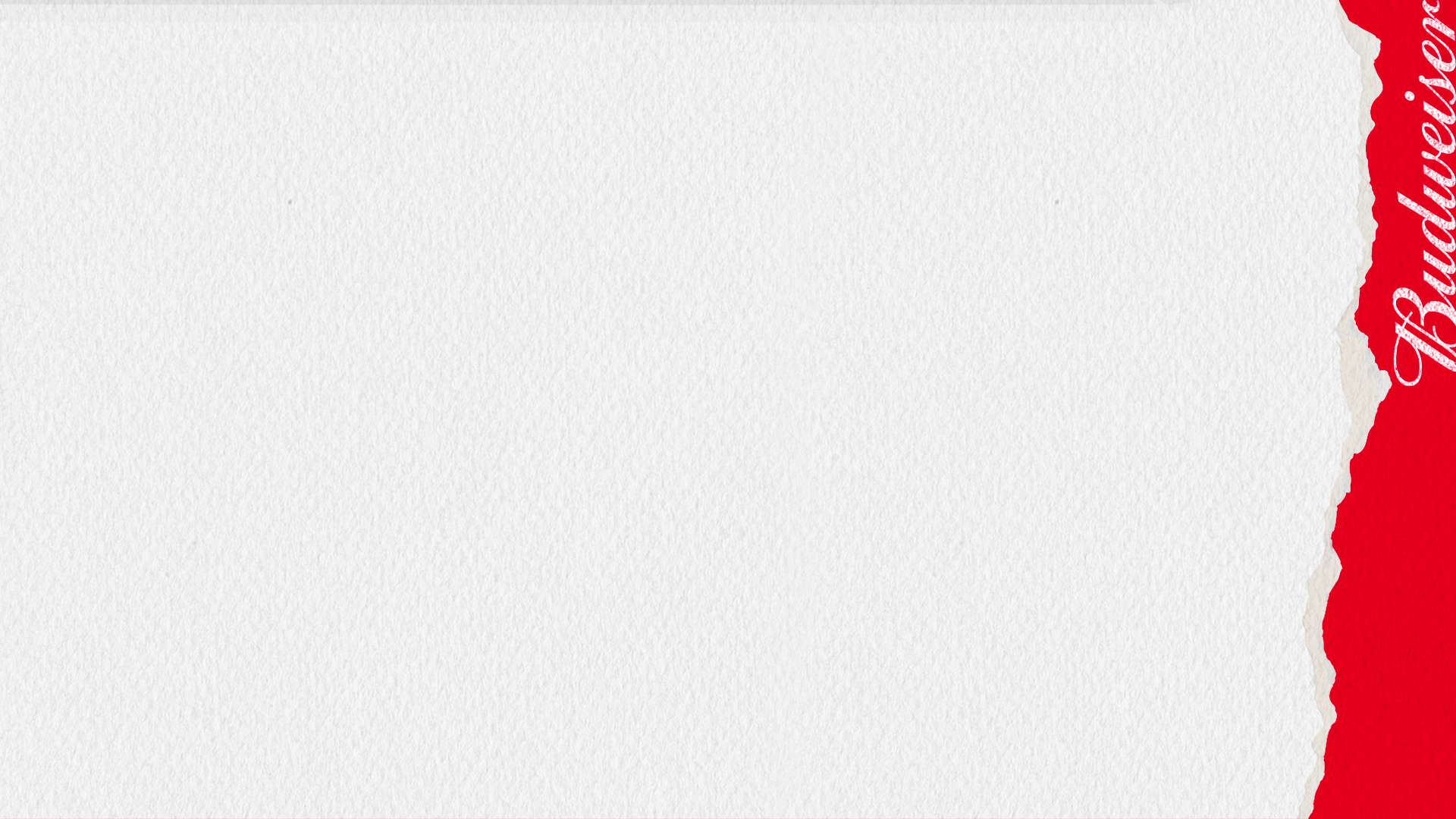 Mientras que Colombia está catalogado 
como uno de los países más felices 
de Latinoamérica
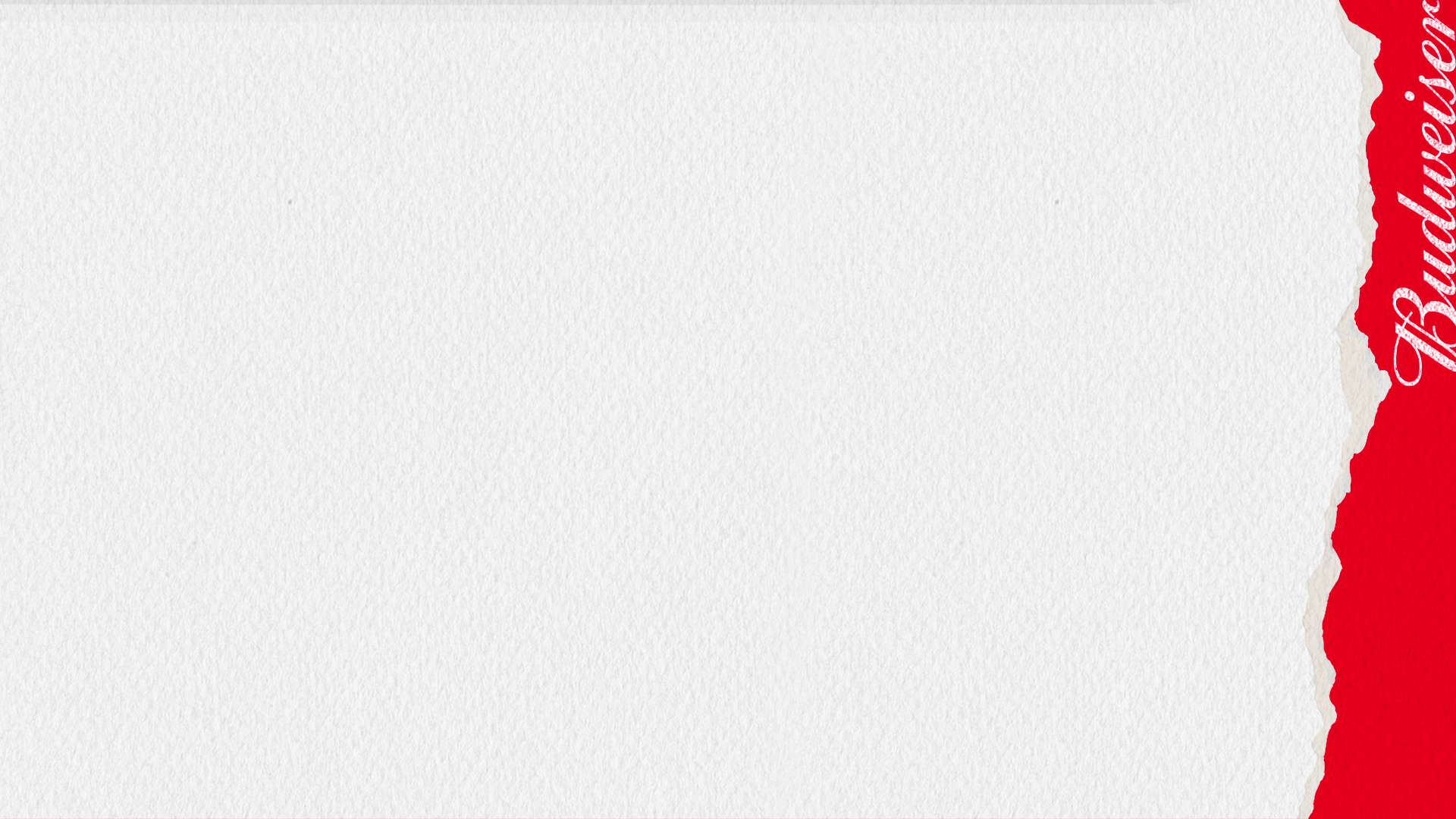 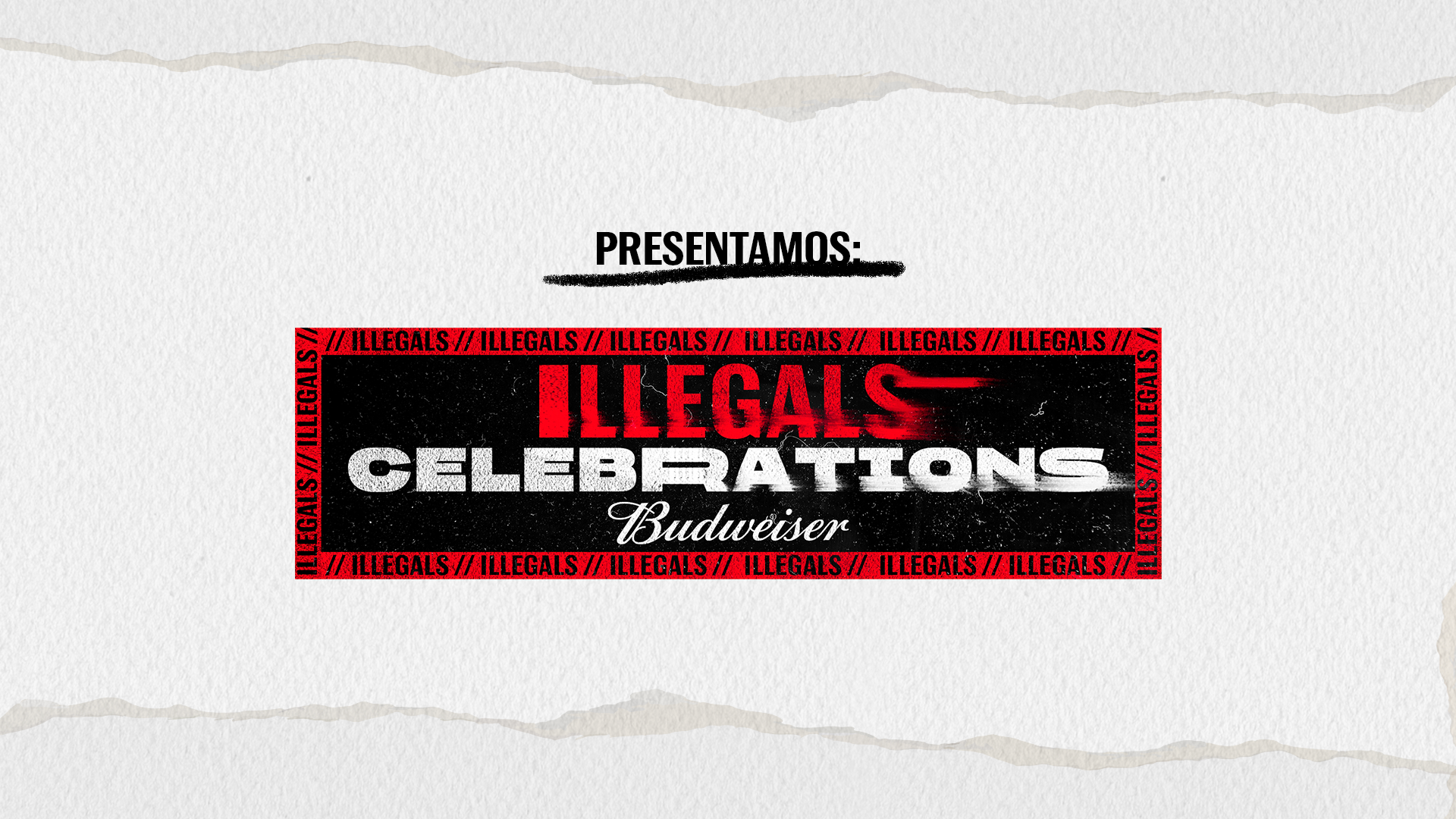 Presentamos:
ILLEGALS CELEBRATIONS
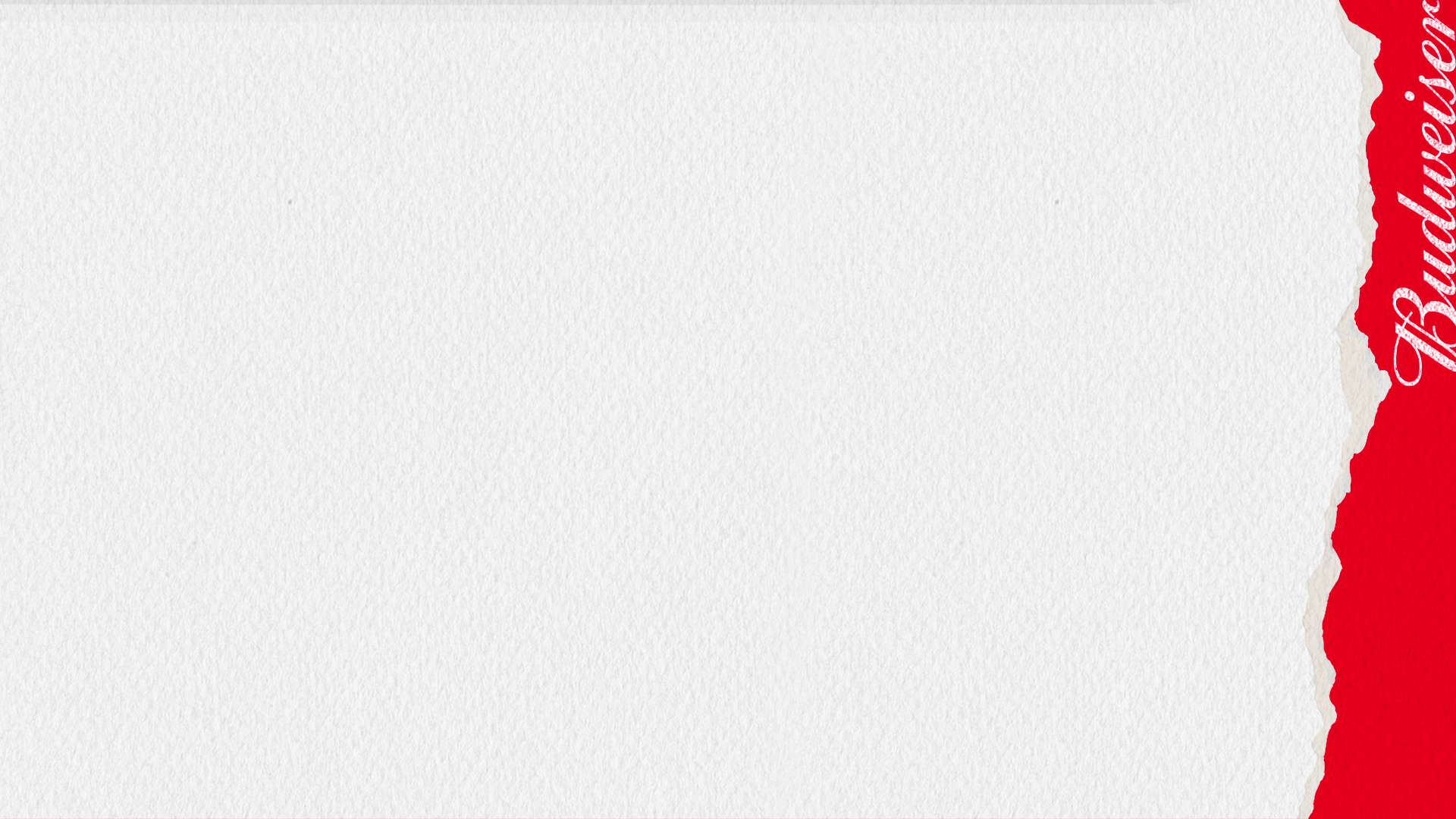 Llevaremos nuestra fiesta mundialista 
a las calles más importantes de Qatar
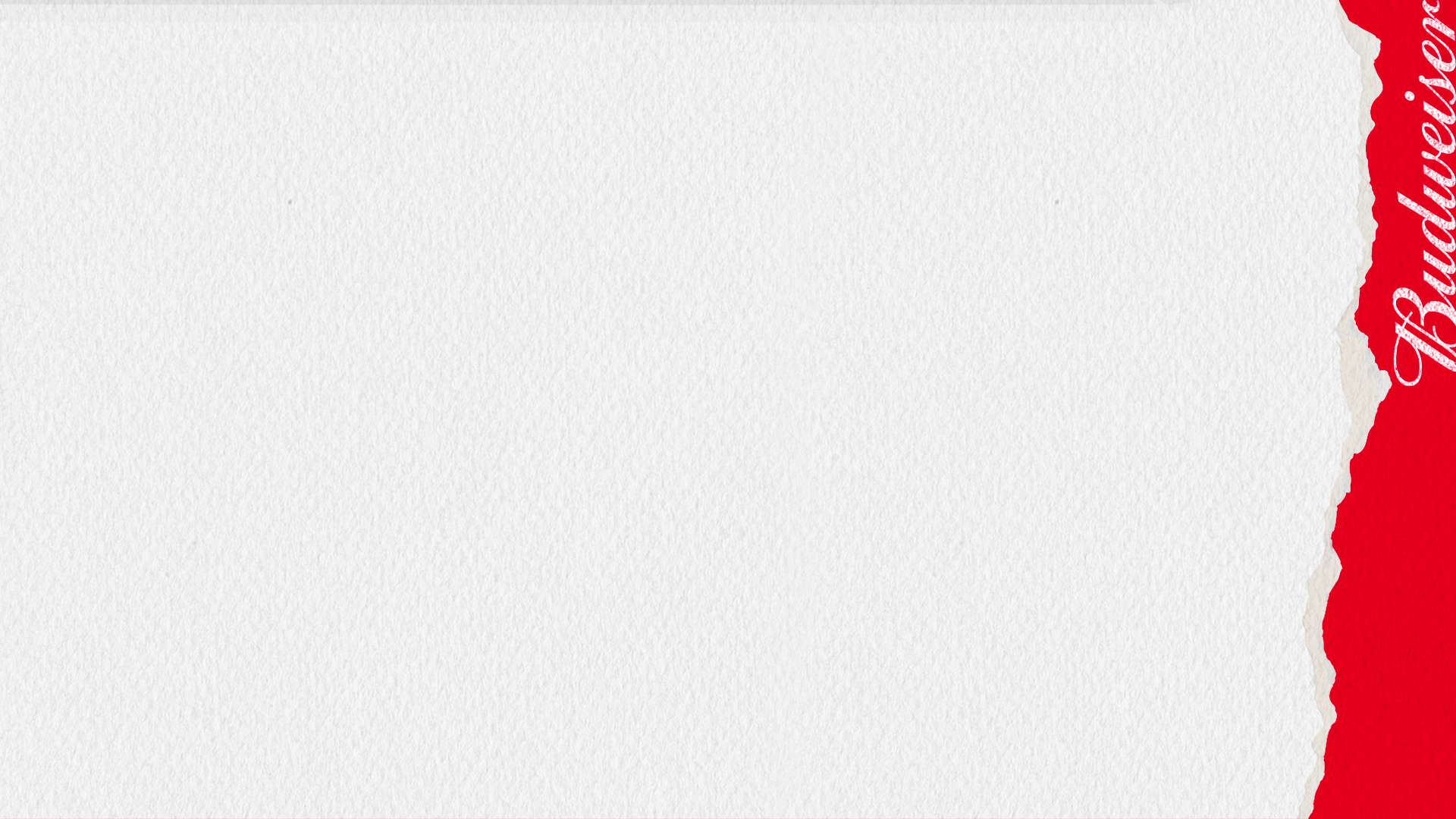 Donde los asistentes al Mundial no podrán festejar 
por restricciones del país
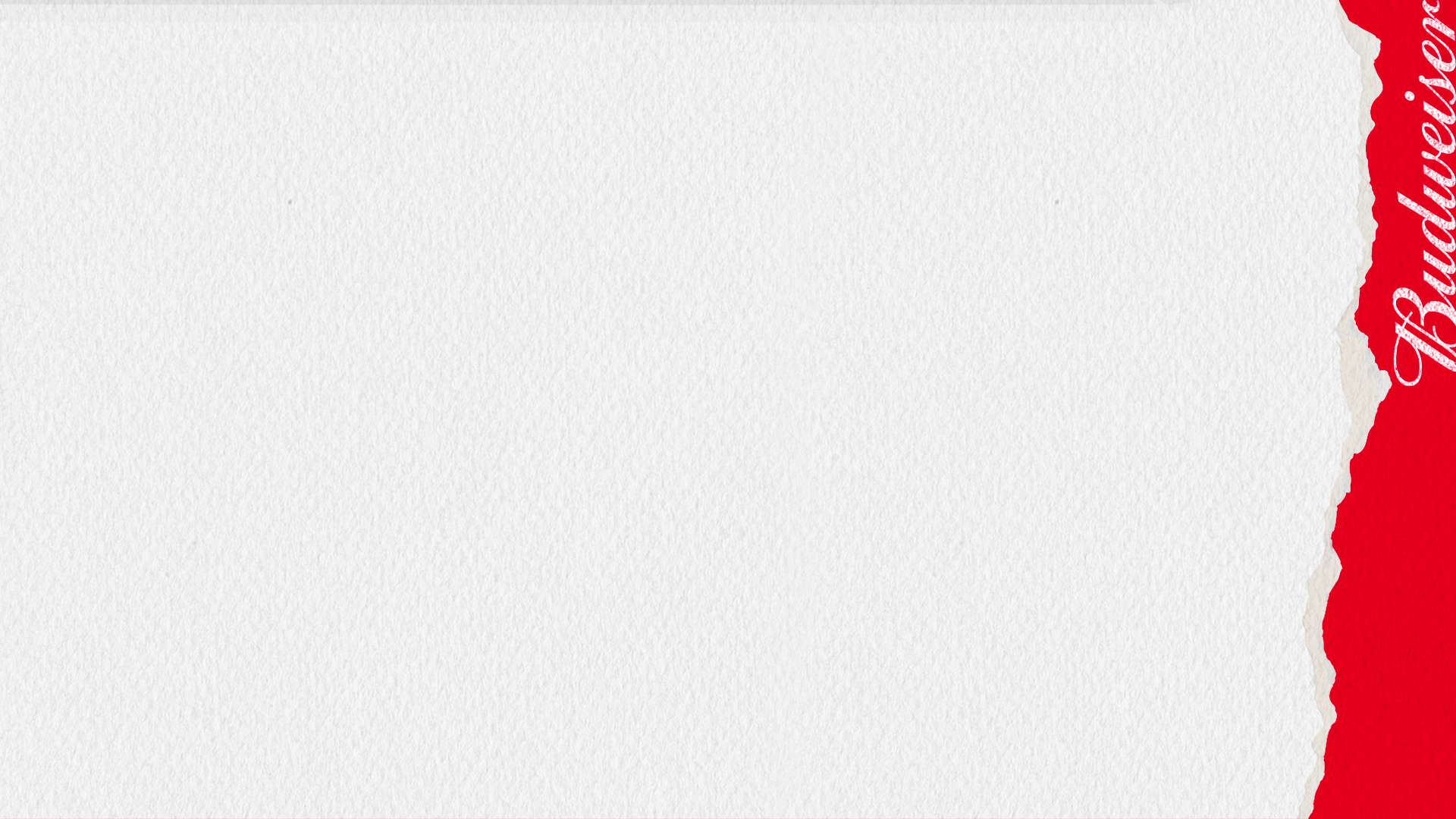 Transmitiremos a través de vallas patrocinadas 
por Budweiser celebraciones nunca vistas
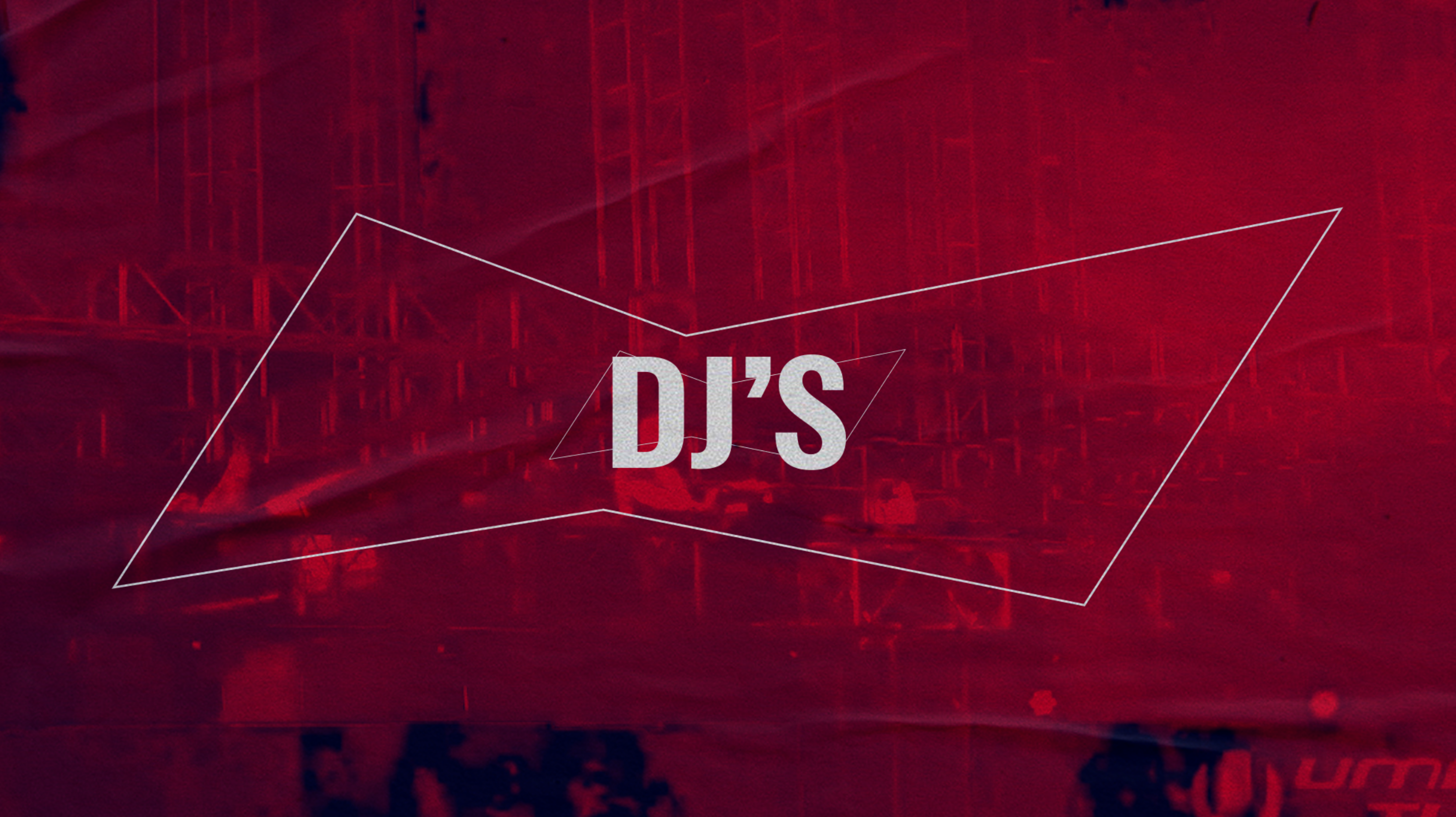 transmitiendo en vivo una serie de celebraciones callejeras nunca vistas 
DJs
INFLUENCERS (GRAFICAR)
ARTE CALLEJERO 
COLORES (poner imagen de guerra de polvo de colores)
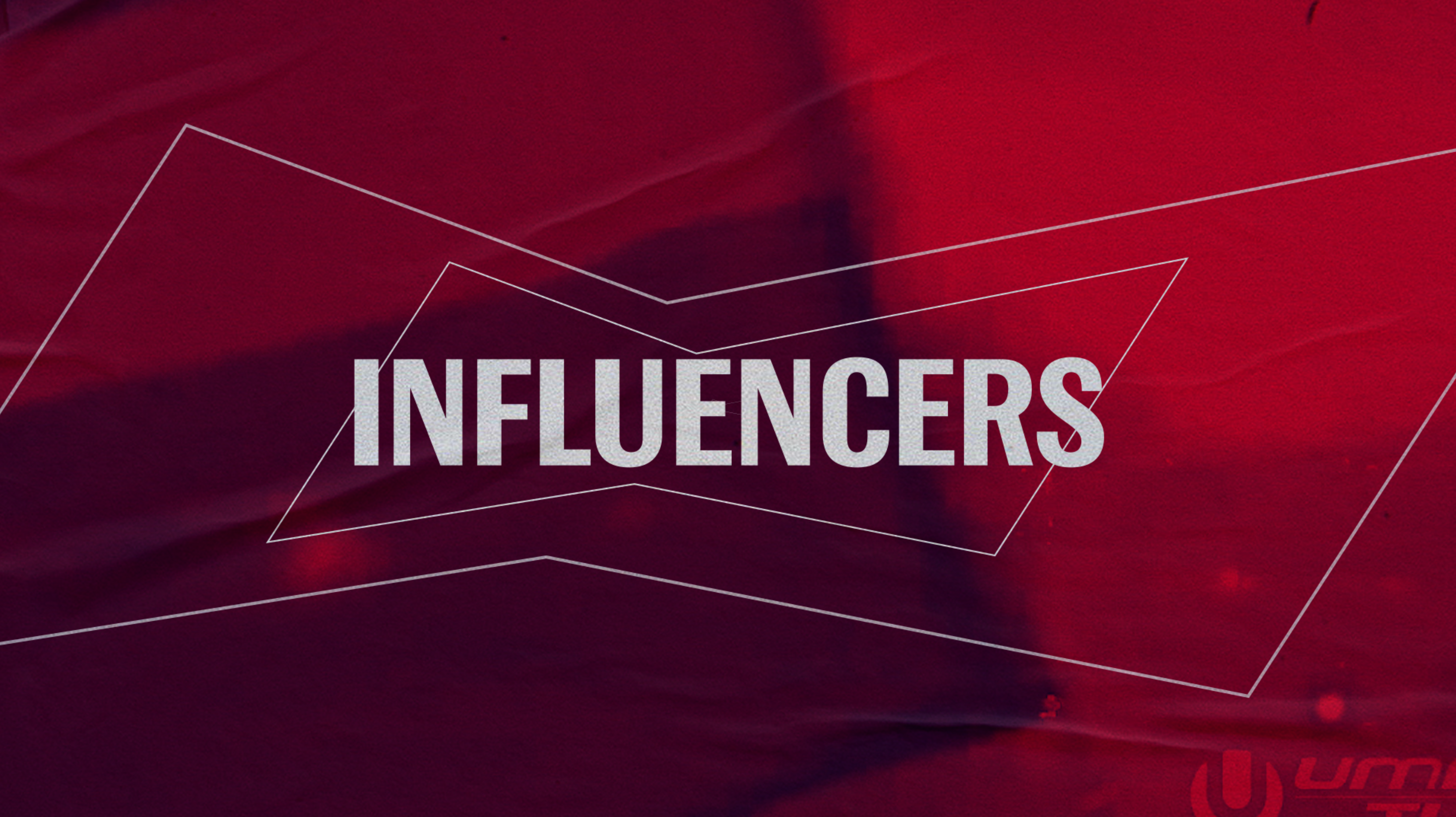 transmitiendo en vivo una serie de celebraciones callejeras nunca vistas 
DJs
INFLUENCERS (GRAFICAR)
ARTE CALLEJERO 
COLORES (poner imagen de guerra de polvo de colores)
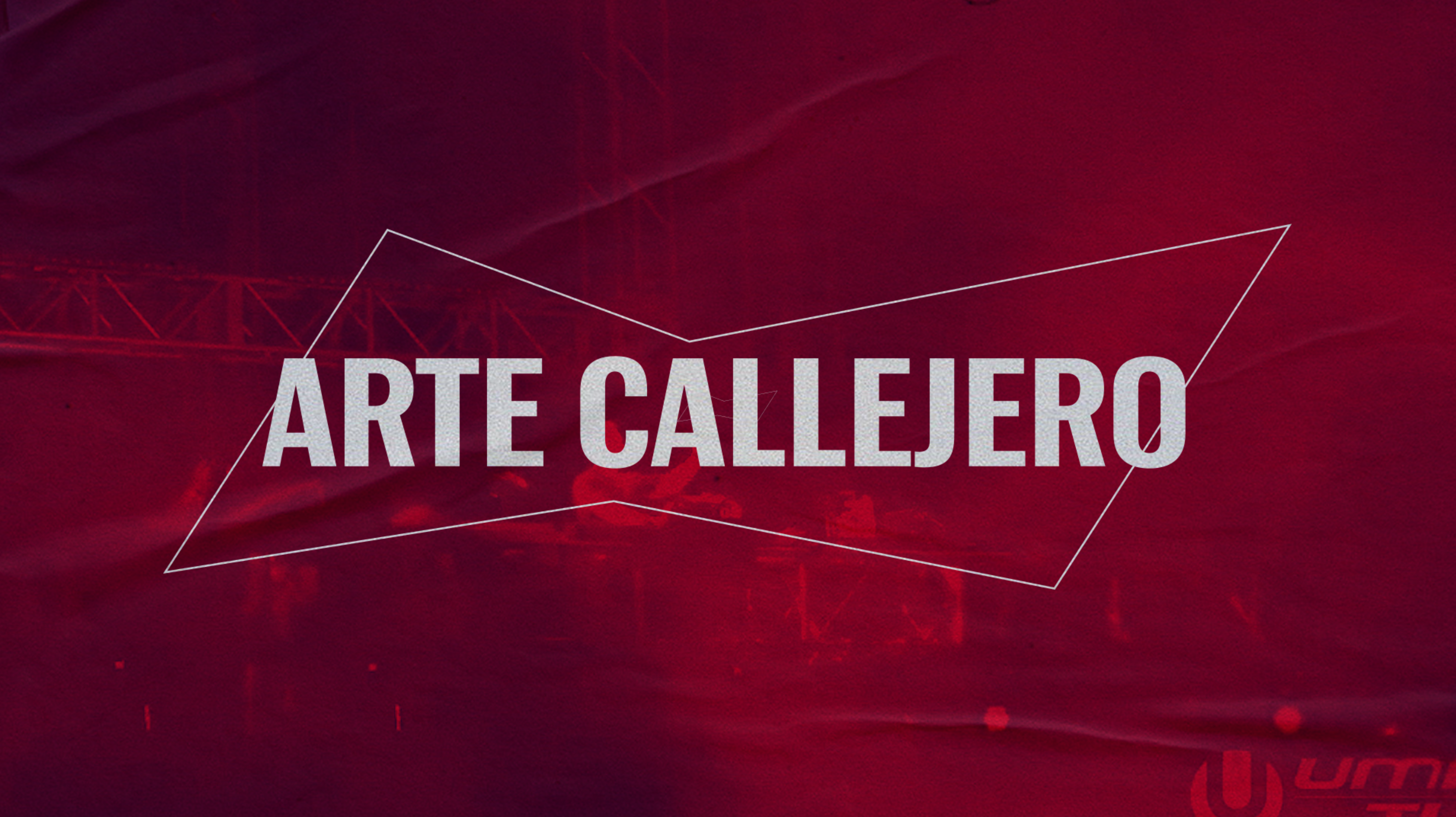 transmitiendo en vivo una serie de celebraciones callejeras nunca vistas 
DJs
INFLUENCERS (GRAFICAR)
ARTE CALLEJERO 
COLORES (poner imagen de guerra de polvo de colores)
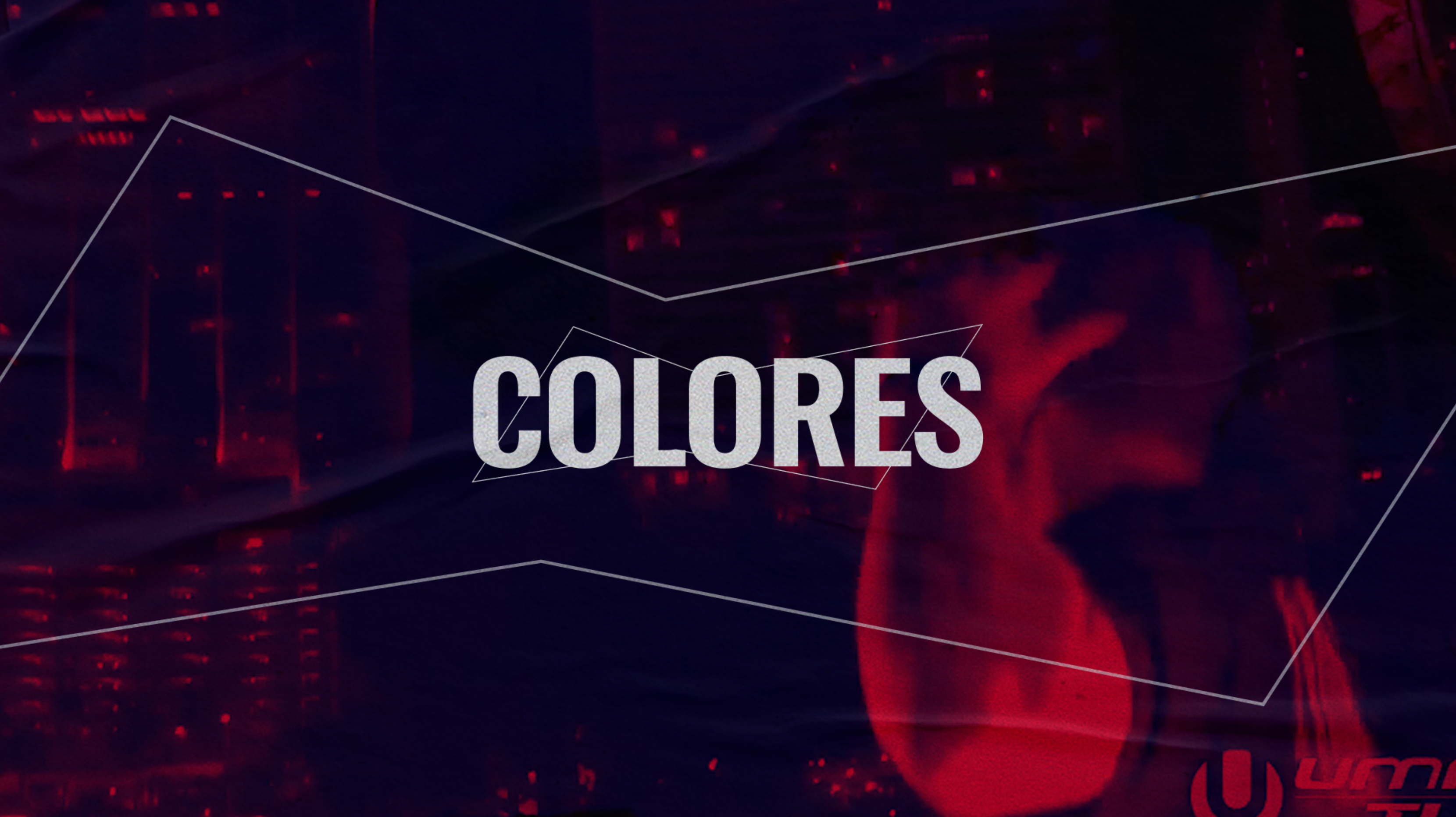 transmitiendo en vivo una serie de celebraciones callejeras nunca vistas 
DJs
INFLUENCERS (GRAFICAR)
ARTE CALLEJERO 
COLORES (poner imagen de guerra de polvo de colores)
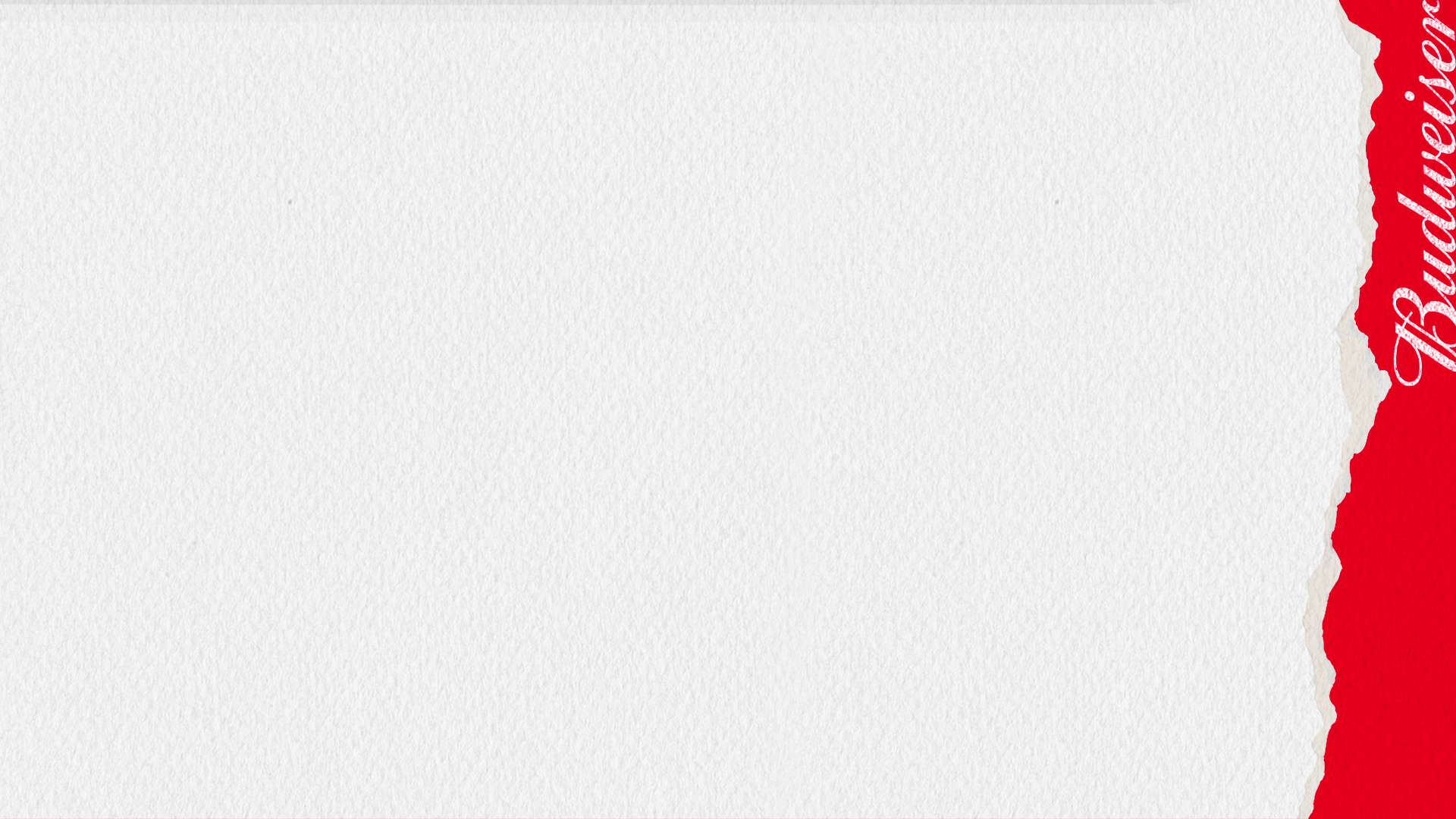 Ubicadas en las calles más famosas de Qatar, 
que se activarán al finalizar los partidos jugados en las tardes 
(zona horaria de Colombia)
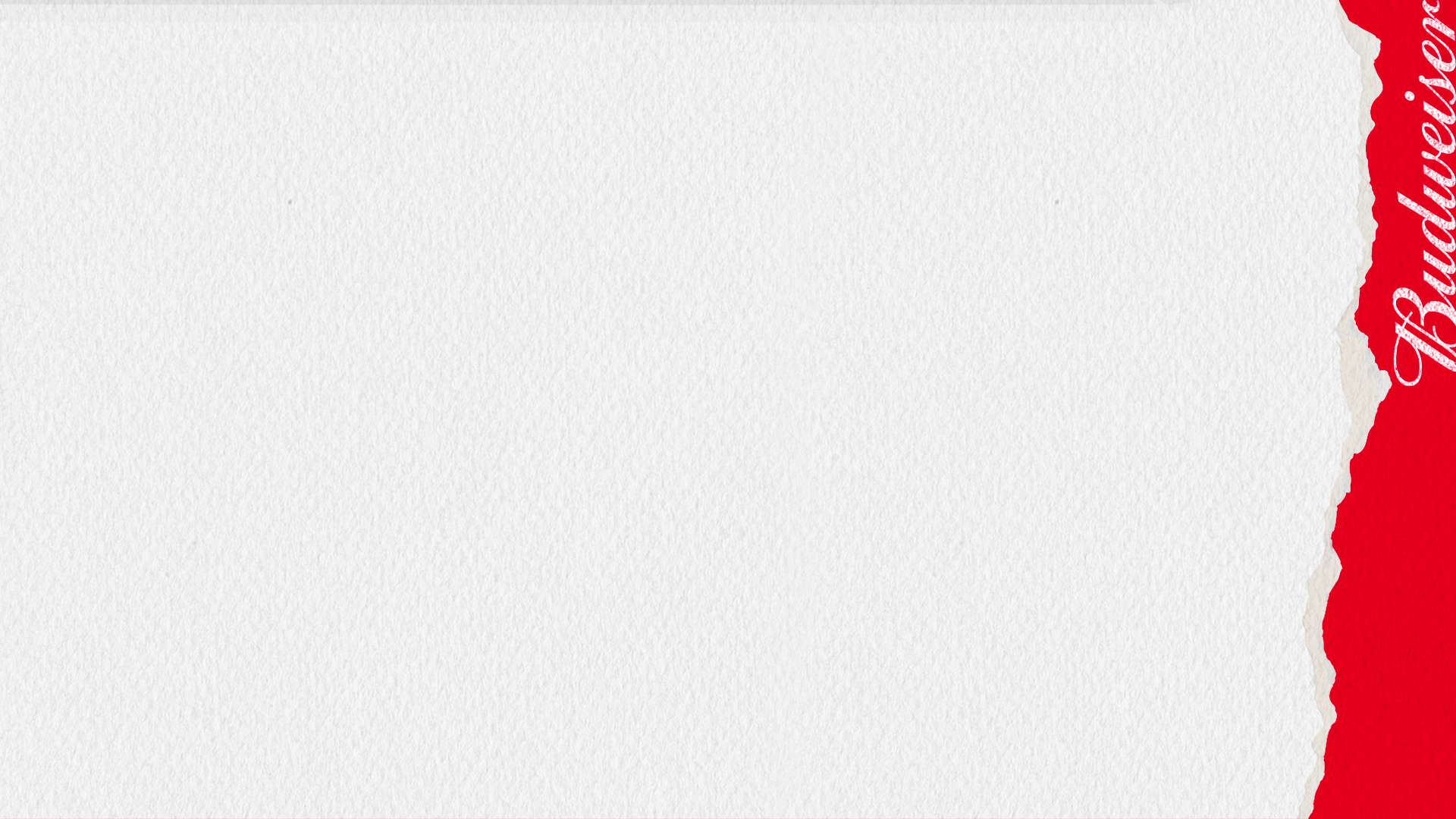 Poniendo a Colombia en los titulares más importantes del mundo 
y posicionándola como la sede de las fiestas futboleras
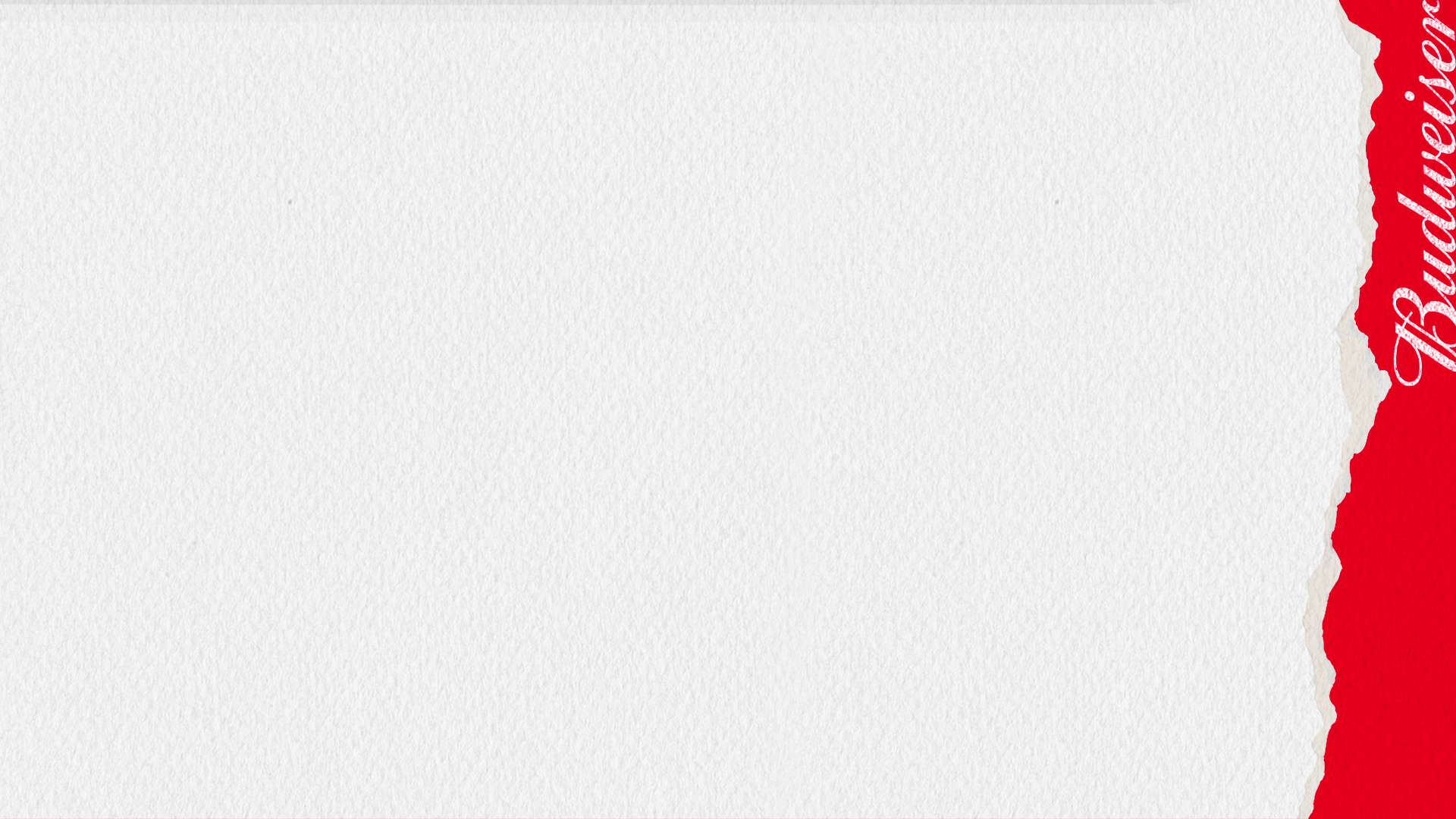 Además de hacer que cada vez más jóvenes se unieran 
a estas celebraciones  para estar presentes con toda su euforia 
en el Mundial Qatar 2022
158 millones 
de impresiones
780.057 Interacciones
 en las primeras 48 horas
Más de 600 asistentes 
la primera semana
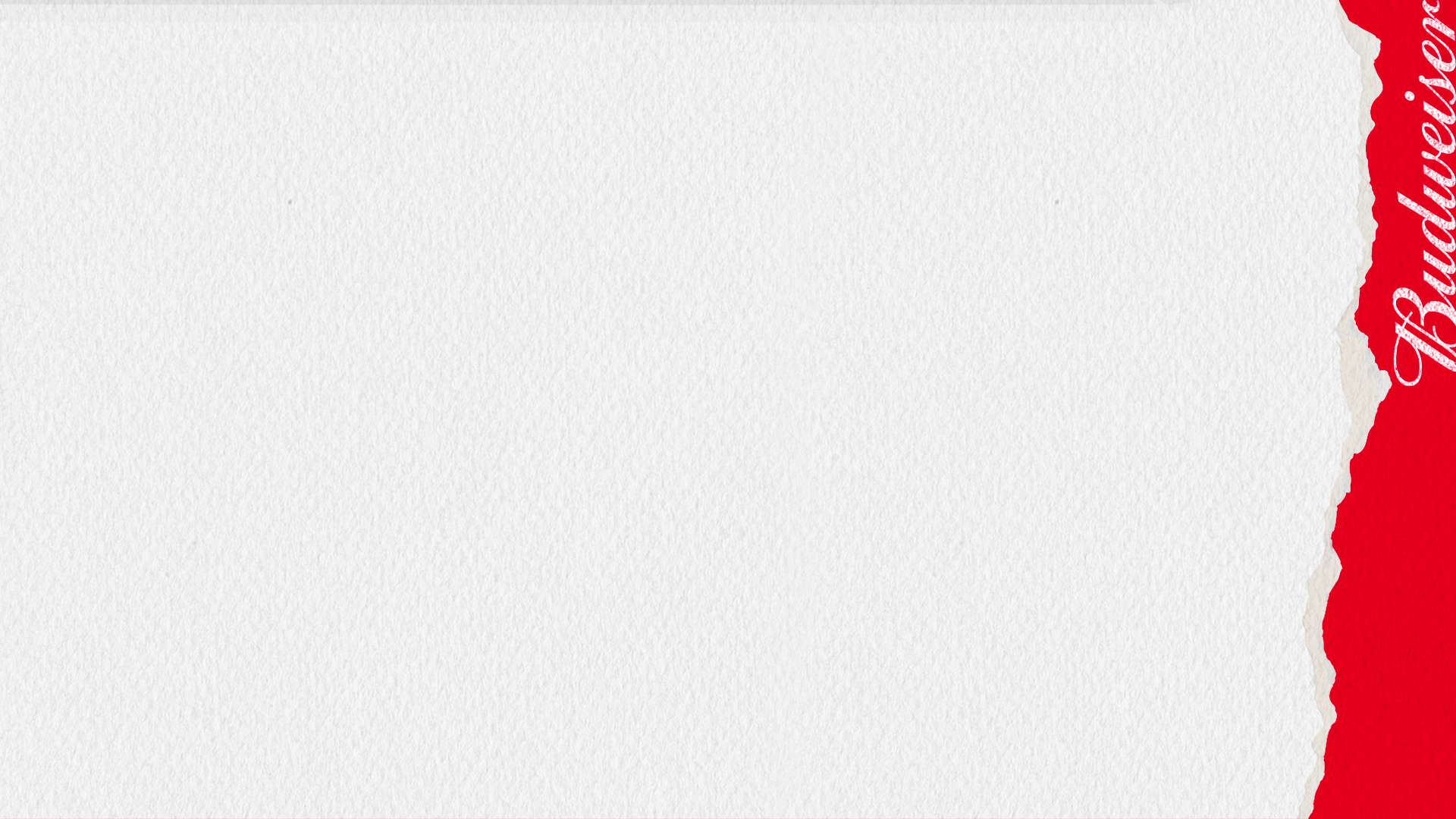 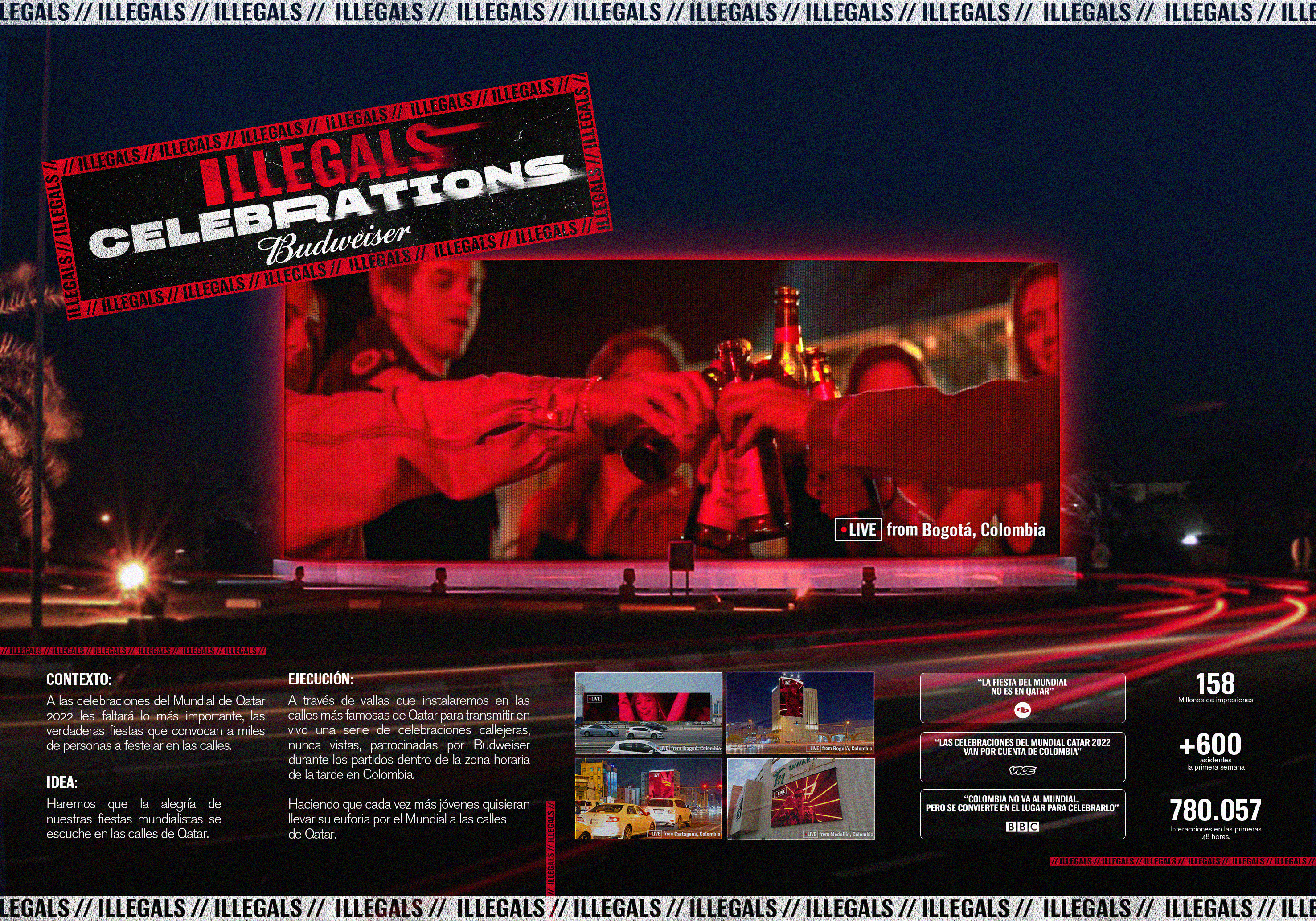 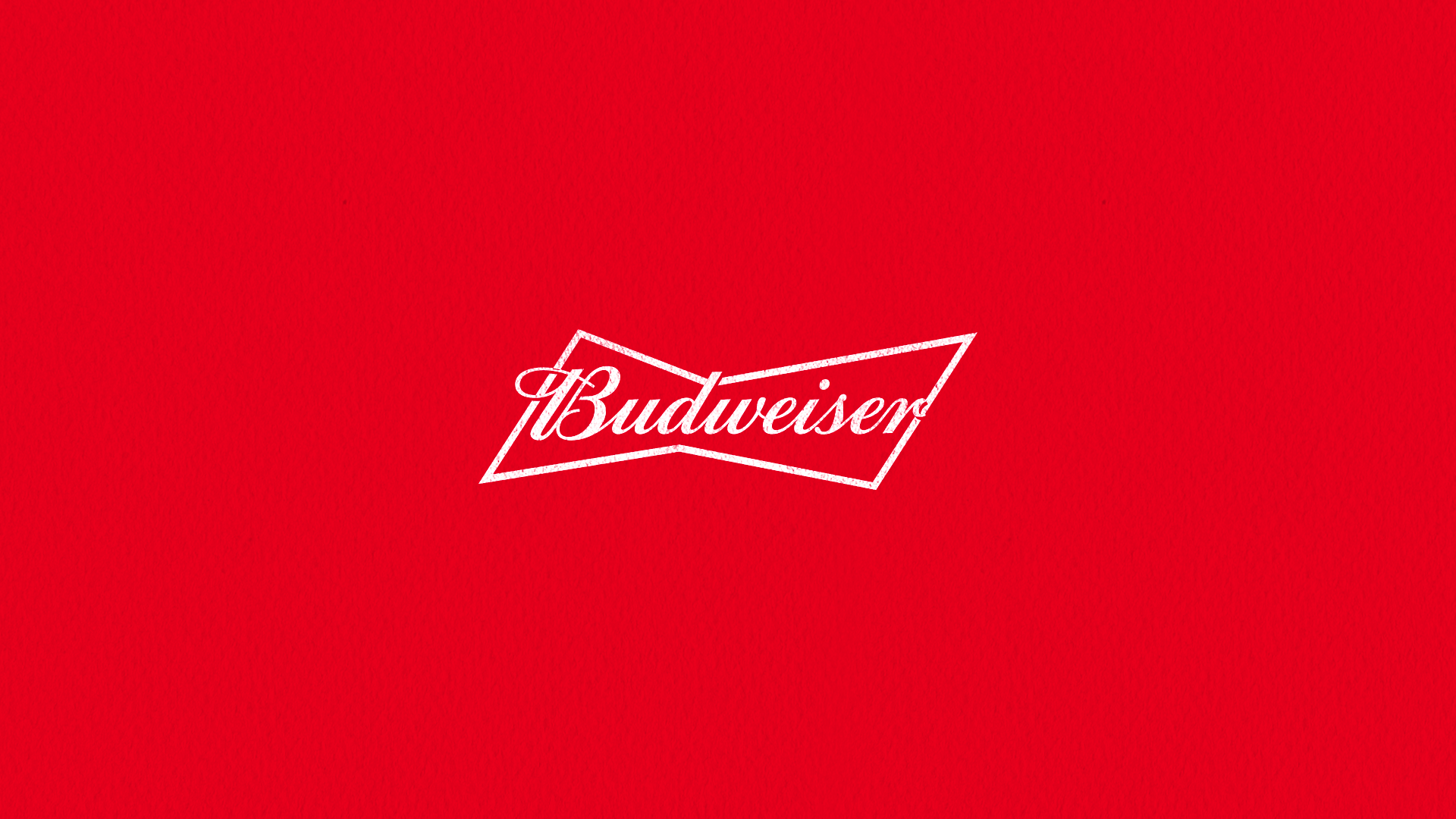